“Одномерный кристалл”
1. В ячейке длины 30 Å три тяжелых атома и один водород. Их положение известно.
4. Разрешение гармоники  - это расстояние между максимумами, т.е. период синусоиды. 
Например, разрешение 3й гармоники равно
            30 Å/3 = 10 Å

5. Разрешение полного набора гармоник равно минимальному разрешению из всех гармоник набора.

Например, для набора 0 – 3 разрешение равно 10 Å
2. График функции ЭП
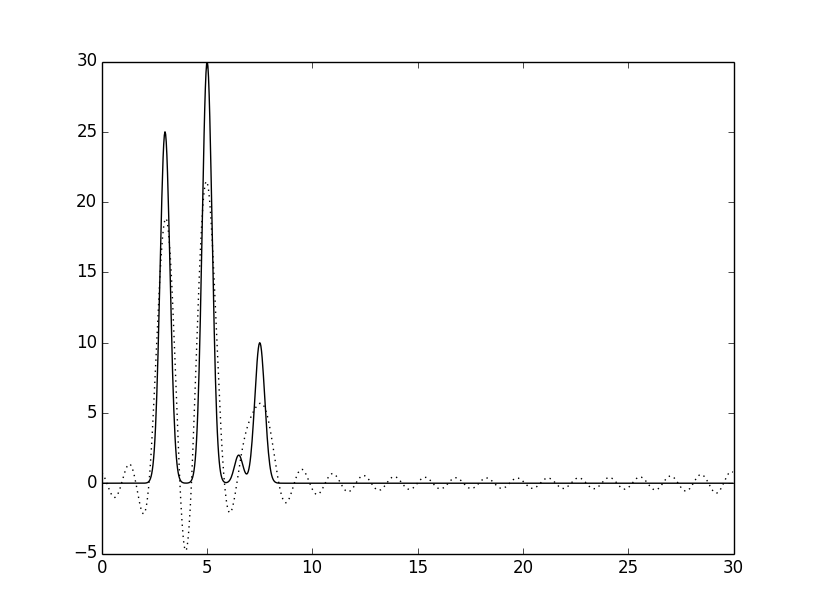 3. Ряд Фурье функции ЭП
ρx=F0 + +F1cos (1* 2π/30*x + φ1) +
+F2cos (2*2π/30*x + φ2) +
+F3cos (3*2π/30*x + φ3)+
+ …
5. Разрешение неполного набора гармоник
РАЗРЕШЕНИЕ НАЗНАЧАЕТ АВТОР!!!
По разрешению рассчитывается размер полного набора гармоник, т.е. число всех гармоник с разрешением большим или равным выбранному.
Полнота – число “измеренных” гармоник среди ЭТОГО полного набора.
Полнота менее 90% свидетельствует о том, что разрешение неоправданно занижено.
2
6. Разрешение структуры PDB
Проведен РСА эксперимент: найдены параметры кристаллической ячейки и получен файл структурных факторов :
           h   k   l     F         sigma F         0    0    4      211.0              43.1
	     0    0    6     1642.7             79.     ……………….    1    1    3      160.9           90.9
             ……………….
Для каждой гармоники h, k, l рассчитываем разрешение dhkl  (см. слайд 4)
Имеем множество измеренных рефлексов h, k, l  (см. слайд 5) 
Если измерены все рефлексы с разрешением d и больше, и d – минимальное с таким свойством, то говорят, что разрешение структуры d ангстрем 
Слово “все” следует заменить на слова “почти все” добавив параметр “полнота данных” потому, что это эксперимент,  а не теория. 
Так, например, рефлексы, отвечающие самым маленьким тройкам чисел h,k,l:  0,0,0, 1,0,0 …. не могут  быть измерены [почему?]
Для некоторых сигнал слишком маленький – на уровне шума 
Кроме того, некоторые измеренные рефлексы не используют из-за большого разброса значений  при нескольких измерениях.
3
РАЗРЕШЕНИЕ ГАРМОНИКИ НА ПЛОСКОСТИ
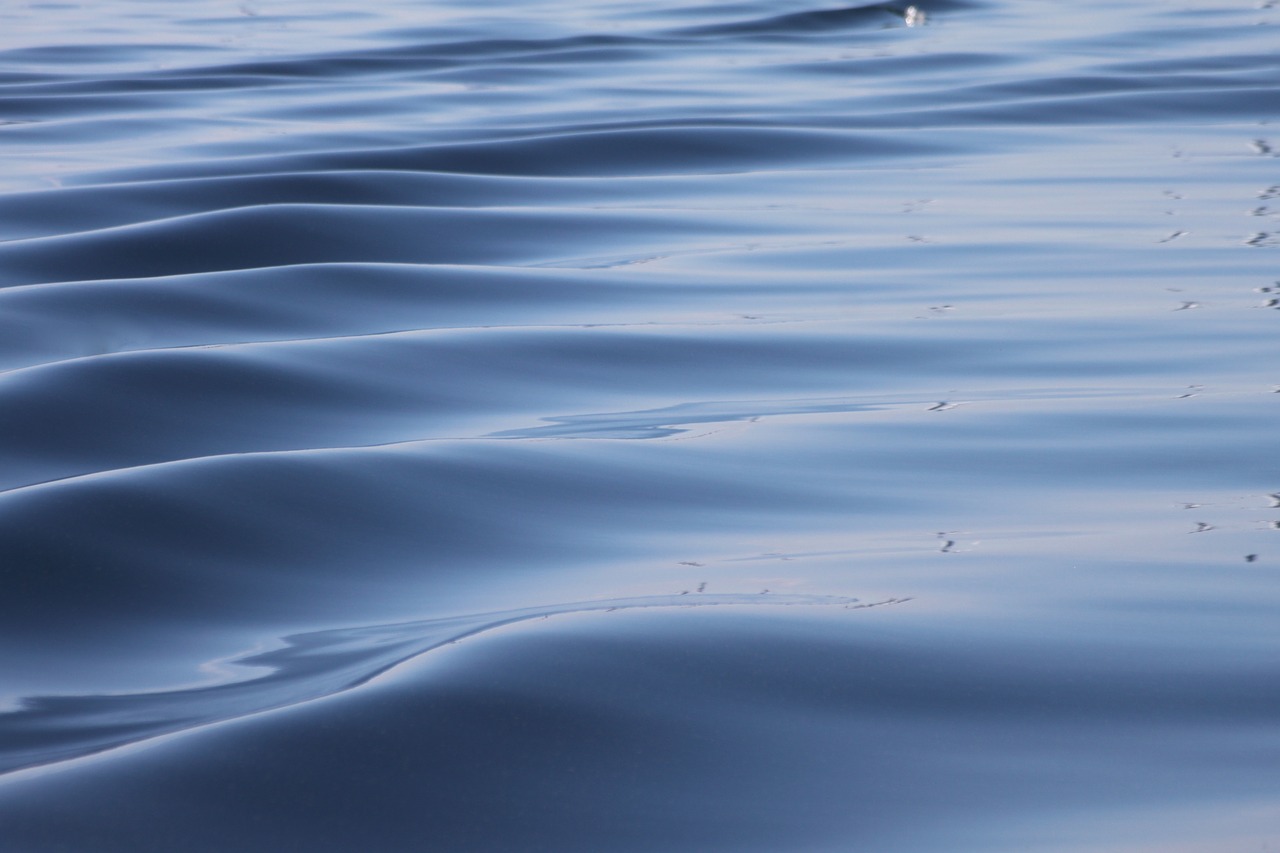 Гармоника - синусоида cos(2(kx + ly) - h,k). Её график- волна.
y
период
x
По каждому направлению – волна имеет период (белая стрелка) . Есть направление, по которому период наименьший (красная стрелка). Он и называется периодом волны;  РАЗРЕШЕНИЕМ для гармоники
4
Кружок  соответствует гармонике.
Каждая гармоника имеет свой номер h,k,l и разрешение (период) dh,k,l
ВСЕ гармоники изображены кружками, отложенными на оси X в соответствии с их  разрешением. Разрешения подписаны снизу
Красные кружечки соответствуют гармоникам с измеренным структурным факторам, синие – гармоникам с не измеренным.
Разрешение структуры можно принять таким:
1 Å  с полнотой данных  20/32*100% = 62% (=процент красных кружков от всех кружков правее 1 Å )
1.5 Å  с полнотой  19/22 *100% = 86%
2 Å  с полнотой  18/20 *100% = 90%
0
1
100
1.5
2
10
41
3
20
25
33.3
55
d Å
разрешение гармоники Å
В реальных данных на оси X будет несколько десятков или сотен тысяч точек
5